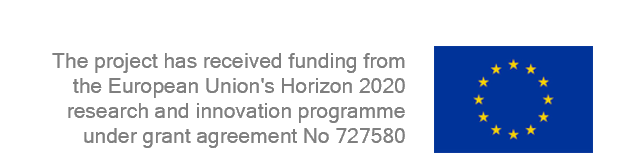 Dette projekt har modtaget støtte fra den Europæiske Unions Horizon 2020 forsknings- og innovationsprogram under tilskudsaftale nr. 727580
Fødevaremærkning
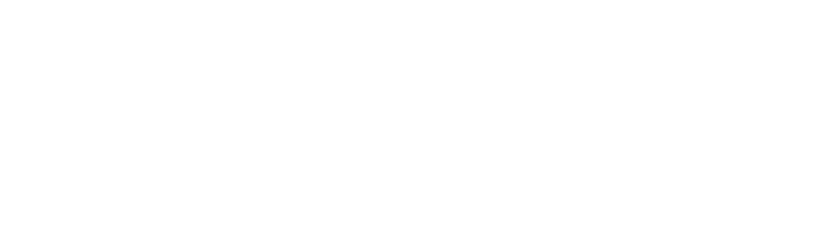 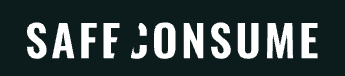 >
Previous                Næste
X
Luk
Next
Close
Læringsmål
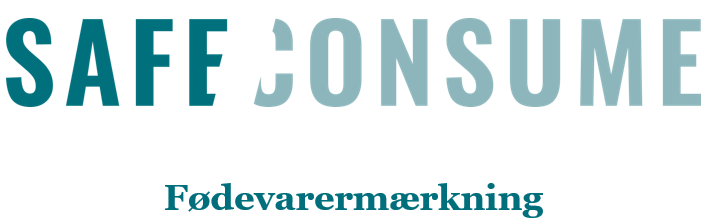 At forstå fødevarermærkning







At forstå forbindelsen til madspild og hvordan man reducerer det
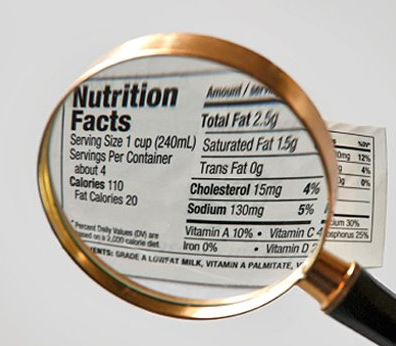 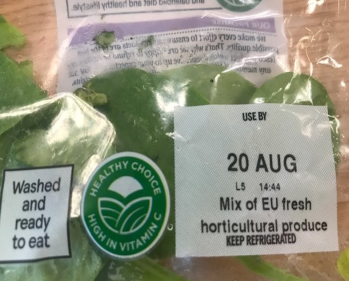 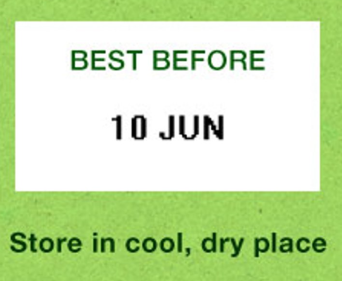 Pensumhenvisninger



Test din viden



Europæisk baggrund for mærkning af fødevarer
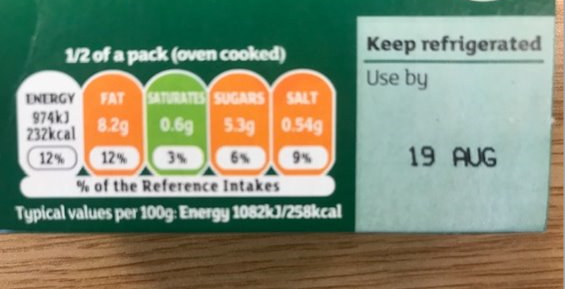 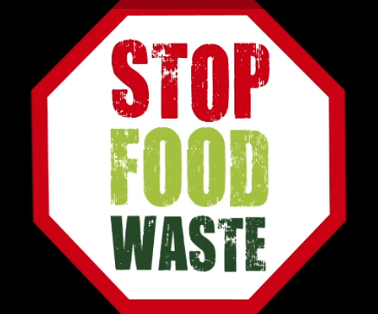 végezze el az utótesztet
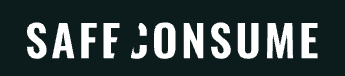 >
Tidligere              Næste
X
<
Luk
Next
Close
Fødevaremærkning
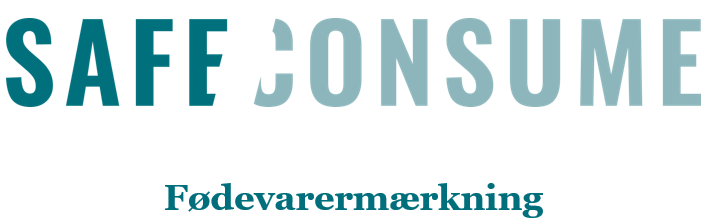 Hvad er hovedkomponenterne af en fødevareetiket og hvad betyder de 

Hvad betyder forskellige etiketter

Hvad er forbindelsen til madspild

Hvordan kan vi reducere madspild
Pensumhenvisninger



Test din viden



Europæisk baggrund for mærkning af fødevarer
végezze el az utótesztet
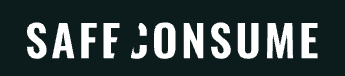 Tidligere
<
X
Luk
Next
Close
Hovedkomponenterne af en etiket
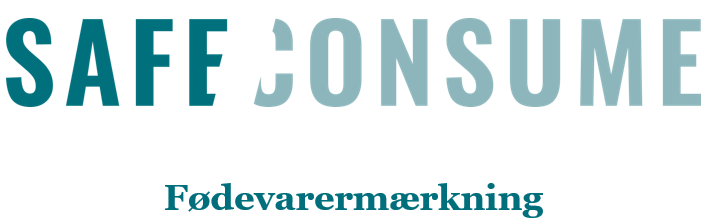 Pensumhenvisninger



Test din viden



Europæisk baggrund for mærkning af fødevarer
Etiketter kan deles i tre hovedkategorier: 

Madidentitet (navn, beskrivelse, osv.)
Det ernæringsmæssige aspekt (ingrediensliste, ernæringsdeklaration, osv.)
Fødevarehygiejne og -sikkerhed (dato for minimums holdbarhed, særlige opbevaringsbetingelser, allergener, osv.)
Mere information:
Food labels
Food labelling terms

Labelling and allergens
Food allergy and intolerance

Guidance: Food labelling: giving food information to consumers
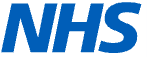 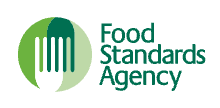 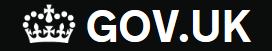 végezze el az utótesztet
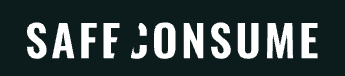 Next
Close
X
Tilbage til forside
Fødevaresikkerhedsetiketter
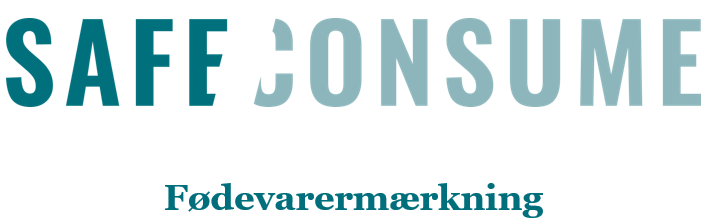 Sidste anvendelsesdato: Disse datoer ses på mad, der bliver dårligt hurtigt, som kødprodukter og færdiglavede salater hvor risikoen for forekomst af patogener er høj. Brug ikke noget mad eller drikke efter udløbsdatoen selvom det dufter og ser fint ud. Dette er fordi at indtag efter denne dato kan sætte dit helbred i fare. 

 Bedst før: Disse datoer handler om kvalitet og ikke sikkerhed. Disse fødevarer vil smage bedst før datoen vist. At spise fødevaren efter datoen betyder ikke at du vil blive syg, men at smagen måske ikke er ligeså god. Disse datoer ses på en bred vifte af frosne, tørrede, konserverede og andre fødevarer.

Fremvis indtil: Forhandleren bruger ofte disse datoer på deres hylder, mest for lagerformål. De er ikke lovpligtige og er instruktionerne til personalet i butikken, IKKE forbrugerne.

Brug indenfor 3 dage efter åbning: Denne mærkning betyder at maden skal spises indenfor mængden af dage stående på emballagen. Efter denne dato kan maden være farlig at spise.

Opbevares på køl efter åbning: Denne mærkning betyder at når du har åbnet emballagen og udsat maden for luften skal den være på køl så mikrobiologisk vækst mindskes.
Pensumhenvisninger



Test din viden



Europæisk baggrund for mærkning af fødevarer
végezze el az utótesztet
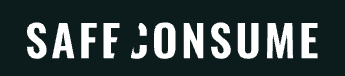 Next
Close
Tilbage til forside
X
Hvad er forbindelsen til madspild?
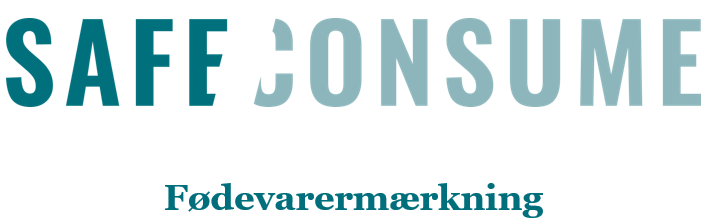 Kilde : Global food losses and food waste




Omkring 1/3 af maden i verden bliver tabt eller spildt hvert år -> 1.3 milliarder ton pr. år

Madspild i Europa anslås til 280 kg/år pr. indbygger

Madspild grundet forbrugere repræsenterer over en tredjedel af det spild (95 kg/år pr. indbygger)
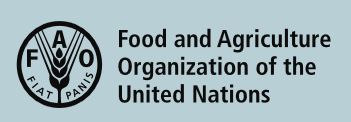 Pensumhenvisninger



Test din viden



Europæisk baggrund for mærkning af fødevarer
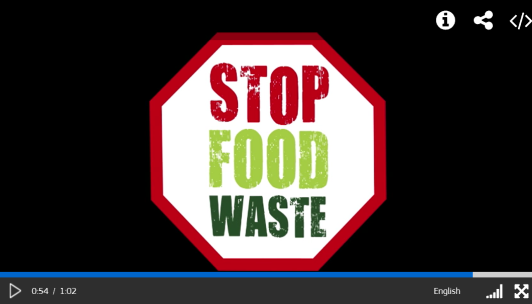 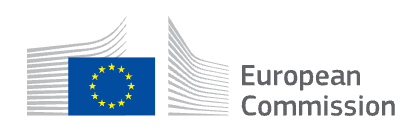 Video : Stop food waste
végezze el az utótesztet
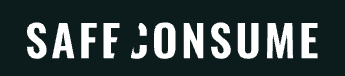 Next
Close
Tilbage til forside
X
Hvordan kan vi reducere madspild?
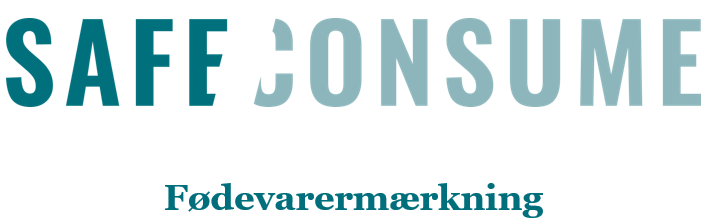 Tips til at reducere madspild:
Planlæg dine indkøb
Tjek datoerne
Hold et ”sundt” køleskab (<4°C)
Opbevar mad ifølge instruktionerne på emballagen
Roter: kom det nye mad ind bagerst (FIFU: først ind først ud)
Server små mængder mad
Brug dine rester
Frys ned
Brug det til mad til haven (kompost)

Få din mad til at holde sig længere: meget mad kan fryses ned undtagen hvis omtalen ‘ikke egnet til frysning i hjemmet’ vises. Frysning er en pauseknap på bedst før datoen, det stopper væksten af bakterier, men det dræber dem ikke. Du skal generelt spise frosne fødevarer indenfor 6 måneder (det afhænger af madretten).
Pensumhenvisninger



Test din viden



Europæisk baggrund for mærkning af fødevarer
végezze el az utótesztet
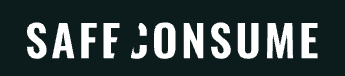 Next
Tilbage til forside
Close
X
Europæisk baggrund for mærkning af fødevarer
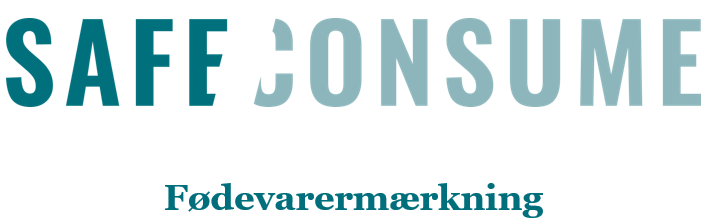 Pensumhenvisninger



Test din viden



Europæisk baggrund for mærkning af fødevarer
Fødevarermærking er reguleret for at beskytte forbrugerne, som skal have den korrekte information for at kunne tage sikre og informerede valg om mad baseret på diæt, allergier, personlig smag og pris.

Forordningen (EU) nr. 1169/2011 om levering af oplysninger til forbrugere erstatter og kombinerer tidligere regler afledt fra Direktiv 2000/13/EC angående mærkning, præsentation og markedsføring af fødevarer, Direktiv 90/496/EEC om næringsmærking på fødevarer og andre lovgivningsmæssige retsakter om specifikke kategorier af fødevarer til et stykke lovgivning. 

Nogle af de vigtigste ændringer af mærkningsregler af beskrevet nedenfor::
Forbedret læsbarhed af information (minimum skriftstørrelse for obligatorisk information); 
Tydeligere og harmonisk præsentation af allegerner (fx soya, nødder, gluten, lactose) for færdigpakket mad (vægt på skrifttype, -stil og baggrundsfarve) på listen af ingredienser;
Obligatorisk information om allergener for ikke-færdigpakket mad, inklusiv i restauranter og på cafeer;
Krav om bestemt næringsdeklaration for størstedelen af færdigpakkede forarbejdede fødevarer;
Obligatorisk oprindelsesinformation om fersk kød fra grise, får, geder og fjerkræ osv.
végezze el az utótesztet
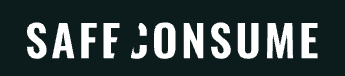 Next
Previous                Næste
Close
Tilbage til forside
X
>
Europæisk baggrund for mærkning af fødevarer
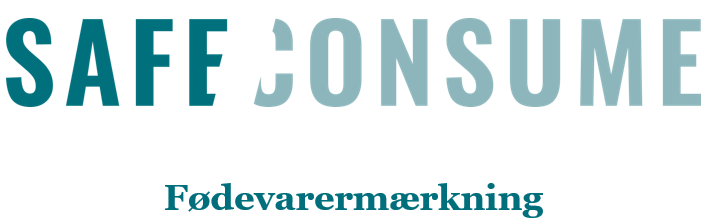 Pensumhenvisninger



Test din viden



Europæisk baggrund for mærkning af fødevarer
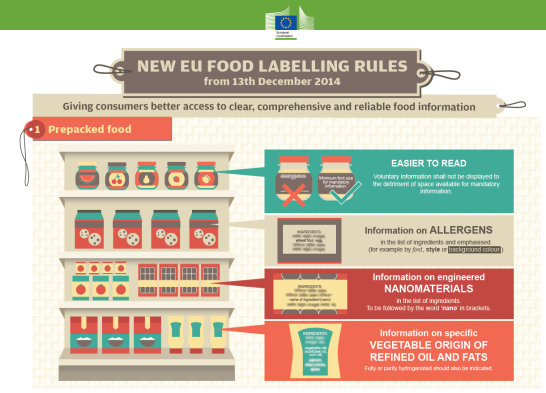 végezze el az utótesztet
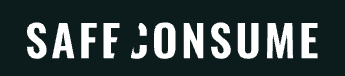 Next
Tidligere
Close
Tilbage til forside
X
<